Black-Box (allgemein)
Raum
Raum
Raum
Raum
Konkretes System

Zustand:
 materiell
 energetisch
 informationell

räumlich                     zeitlich
Materie
Materie
Materie
Materie
Materie
Materie
Energie
Energie
Energie
Energie
Energie
Energie
Informationen
Informationen
Informationen
Informationen
Informationen
Informationen
Informationen
Zeit
Zeit
Zeit
Zeit
1
Lehrplanbezug: Systembegriff
Black-Box – Kraftfahrzeug mit Verbrennungsmotor
Eingabe
Ausgabe
Systemgrenze
Luft
Bewegungsenergie
Bild eines Kraftfahrzeugs
mit Verbrennungsmotor
Um die Urheberechte Dritter nicht zu verletzen, 
bitte an dieser Stelle ein eigenes Bild einfügen!
Kraftstoff
Wärme
Abgase
2
Lehrplanbezug: Systembegriff
Black-Box – Kraftfahrzeug mit Hybridantrieb
Eingabe
Ausgabe
Systemgrenze
Luft
Bewegungsenergie
Bild eines Kraftfahrzeugs
mit Hybridantrieb
Um die Urheberechte Dritter nicht zu verletzen, 
bitte an dieser Stelle ein eigenes Bild einfügen!
Kraftstoff
Wärme
Strom
Abgase
3
Lehrplanbezug: Systembegriff
Black-Box – Kraftfahrzeug mit Elektroantrieb
Eingabe
Ausgabe
Systemgrenze
Strom
Bewegungsenergie
Bild eines Kraftfahrzeugs
mit Elektroantrieb
Um die Urheberechte Dritter nicht zu verletzen, 
bitte an dieser Stelle ein eigenes Bild einfügen!
Wärme
4
Lehrplanbezug: Systembegriff
Aspekte eines Systems
Information
Information
Energie
Material
Material
Informationen
Energie
 Verbrennungsmotor
 Hybridantrieb
 Elektroantrieb
Material (Stoff)
5
Lehrplanbezug: Modellbildung & Funktionszusammenhänge/Informations-, Stoff- und Energiefluss
Aspekt „Energie“
KFZ - Verbrennungsmotor
Bewegungsenergie
Kraftstoff
Wärme
Eingabe
Ausgabe
Elektro-Auto
Bewegungsenergie
Strom
Wärme
6
Lehrplanbezug: Modellbildung & Funktionszusammenhänge/Informations-, Stoff- und Energiefluss
Gesamtsystem Kraftfahrzeug
System Motor
Teilsystem:
Abgassysteme
Teilsystem:
Motorkühlung
Teilsystem:
Motorschmierung
Elemente,
Komponenten
7
Umfeld (Luft, Straße, Verkehrsampeln, Fahrradfahrer, Fußgänger etc.)
Lehrplanbezug: Zerlegung in Teilsysteme
Systemverbund eines Kraftfahrzeugs
Gesamtsystem Kraftfahrzeug
Übertragungs-
einheit
Antriebsstrang
Antriebseinheit
Motor
Teilsysteme
Fahrwerk
Stütz- und 
Trageinheit
Fahrzeugaufbau
Elektrische
Anlage
8
Umfeld (Umgebung)
Lehrplanbezug: Zerlegung in Teilsysteme
System und Untersysteme/Subsysteme
z. B. 
 Motorsteuerung
 Kurbelbetrieb
 Motorschmierung
 Motorkühlung
 Abgassystem
 Luftsysteme
z. B.
 Kuppelsystem
 Getriebe
 Gelenkwellen
 Achsgetriebe
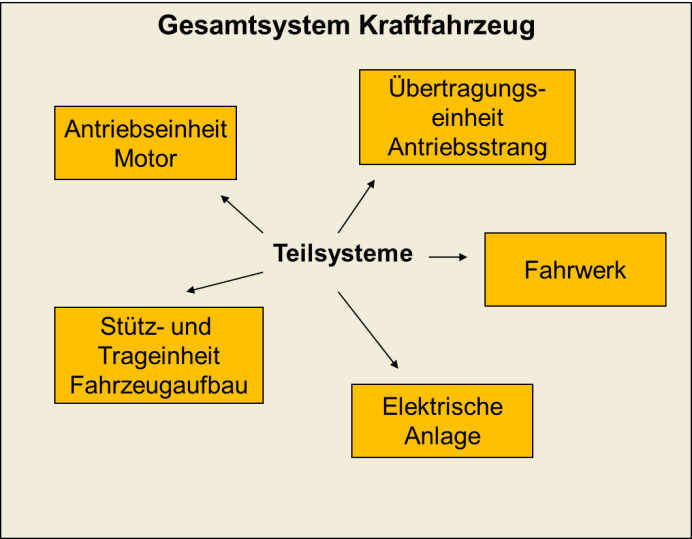 z. B.
 Federung
 Bremsen
 Räder
 Reifen
z. B.
 Karosserie
 Seitenaufprall-
  schutz
 Rahmen
z. B.
 Beleuchtung
 Zündung
 Datenübertrag-
  ungssysteme
 Komfort-
  systeme
9
Lehrplanbezug: Analyse technischer Systeme/Kriterien
Mechatronisches System
Physikalische Ebene
Mechanisches
Hauptsystem
Aktorik
Elektrotechnik
Sensorik
Informatik
Logische Ebene
10
Lehrplanbezug: Technische Systeme
Informationsfluss
Energiefluss
Mechatronik
Mechanik
Informatik
Elektronik
Schnittstelle - Mechatronik
11